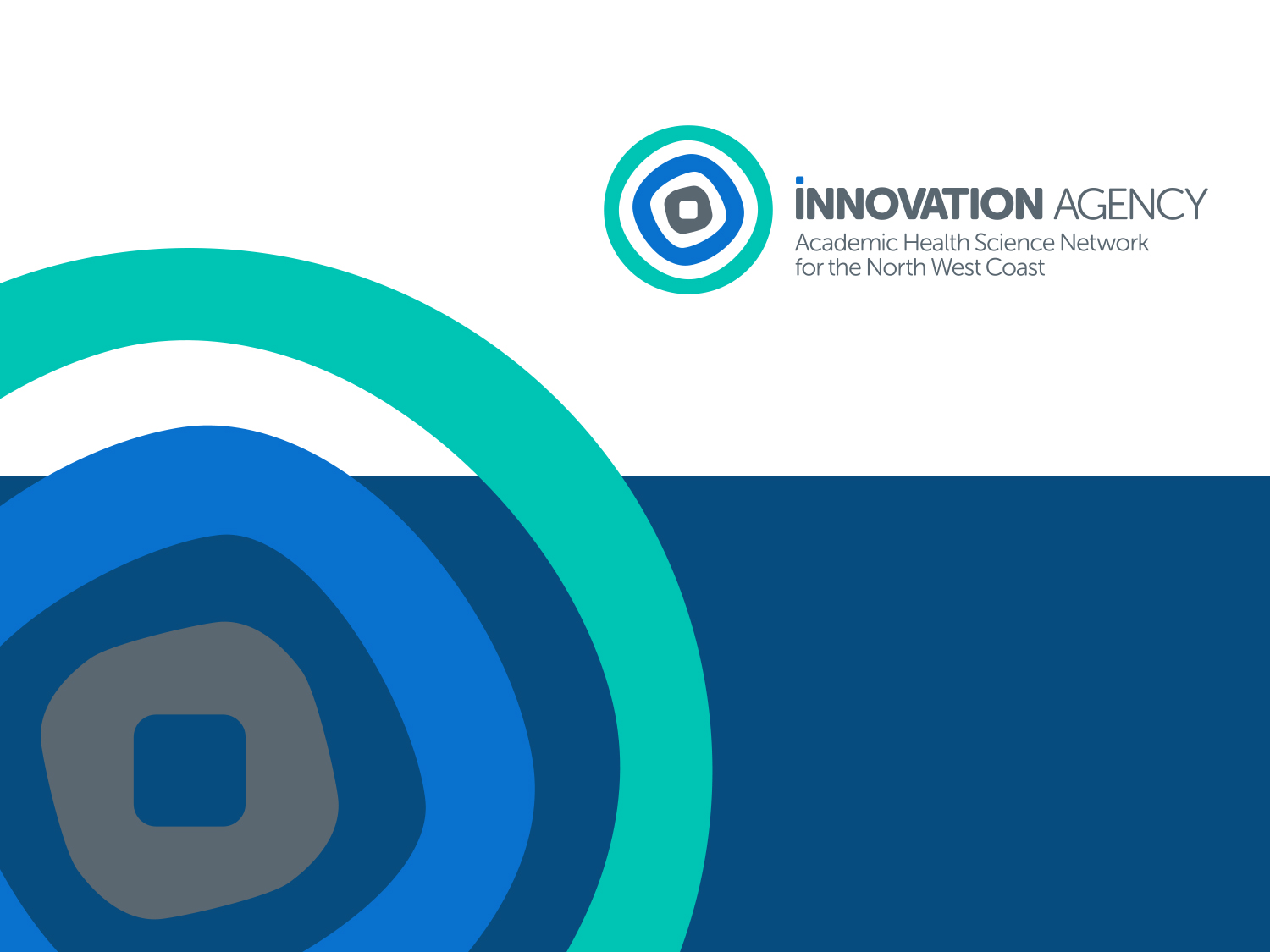 Digital Technologies and Health Coaching
Presentation 1
Mike Leaf, Associate for Innovation Agency
Matt Jameson Evans, HealthUnlocked
Background
Digital Health Technologies
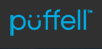 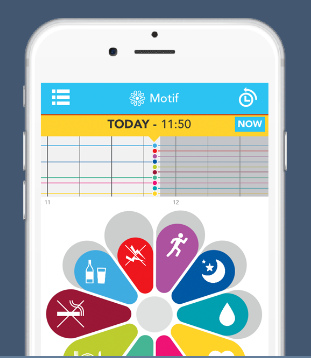 In 2015:
What percentage of the adult population had a smart phone?
What percentage of households owned a tablet device?
On average, how many hours a day are spent on our smart phones?
What percentage of UK premises are able to receive a superfast broadband service?
How many health and care apps were there in 2015?
66% 

54%                                                                                                                                            

2 hours a day

83%

165,000
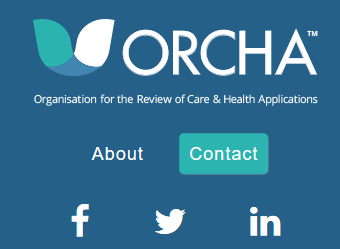 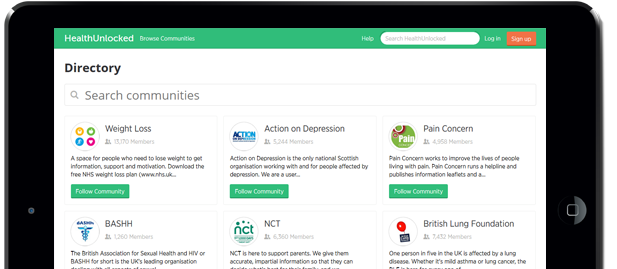 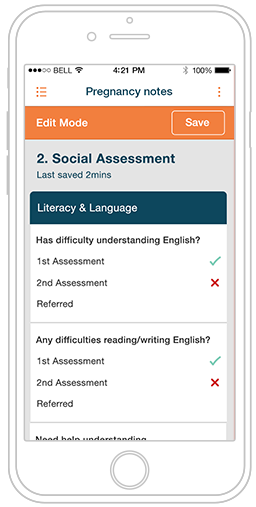 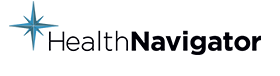 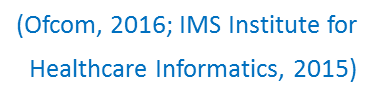 "For the first time, the smartphone has overtaken the laptop as the device internet users say is the most important for connecting to the internet“
(OfCom, 2015)
How can Digital Health Technology support a health coaching approach?
@healthunlocked
www.healthunlocked.com
Digital Platform Case Study
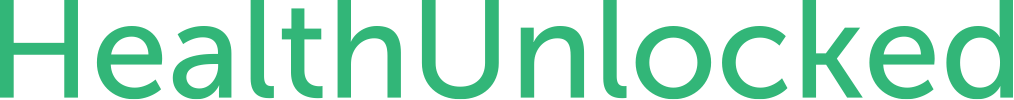 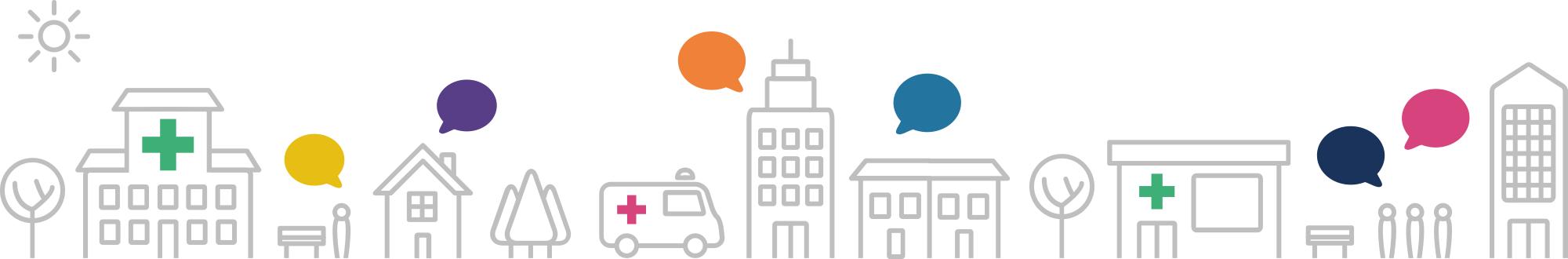 @healthunlocked
www.healthunlocked.com
7 in 10 patients living with a chronic condition have never met anyone with the same illness before*
*Multiple HealthUnlocked User Surveys (latests Feb 2016 n=4096)
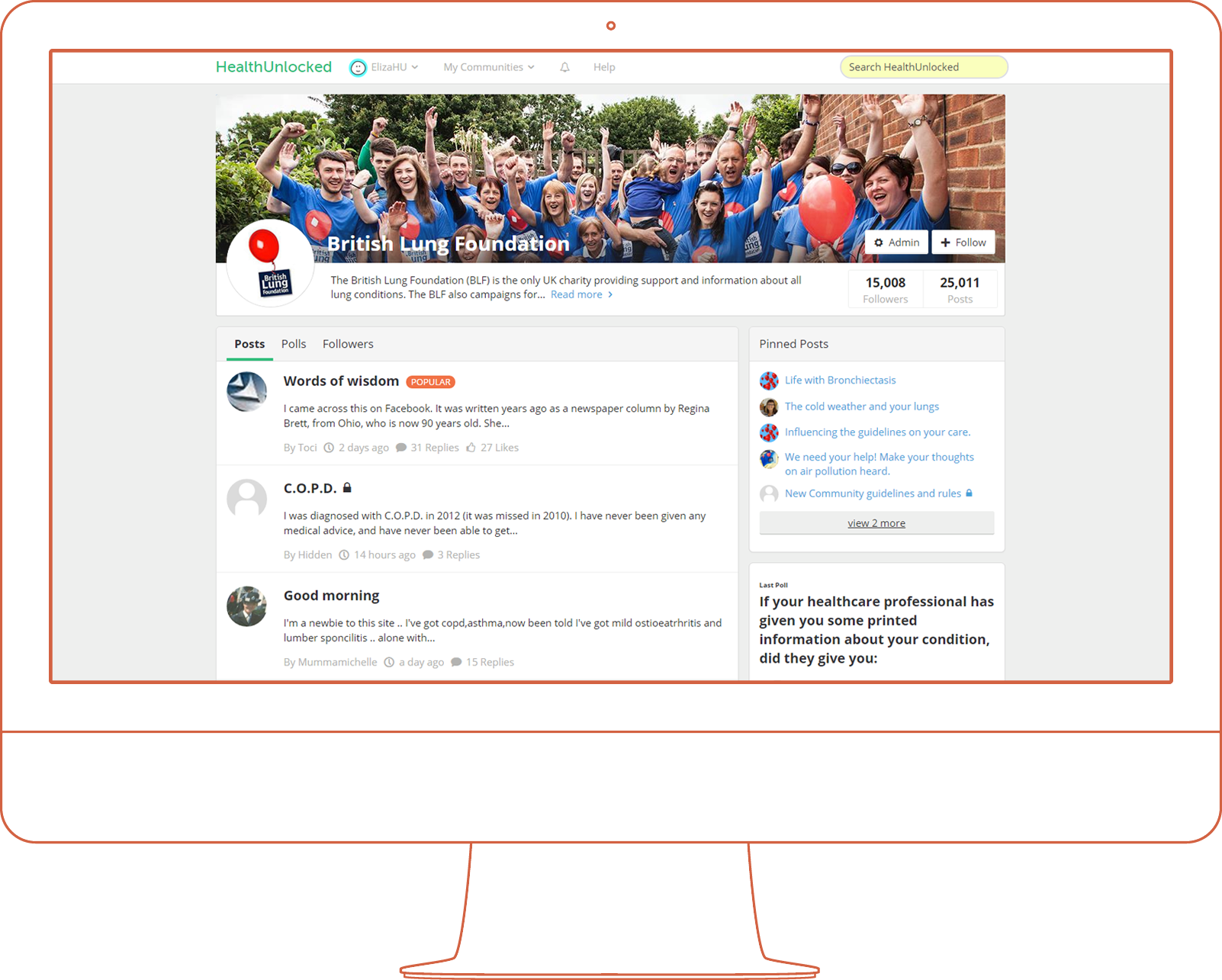 @healthunlocked
www.healthunlocked.com
Self care: part of the solution
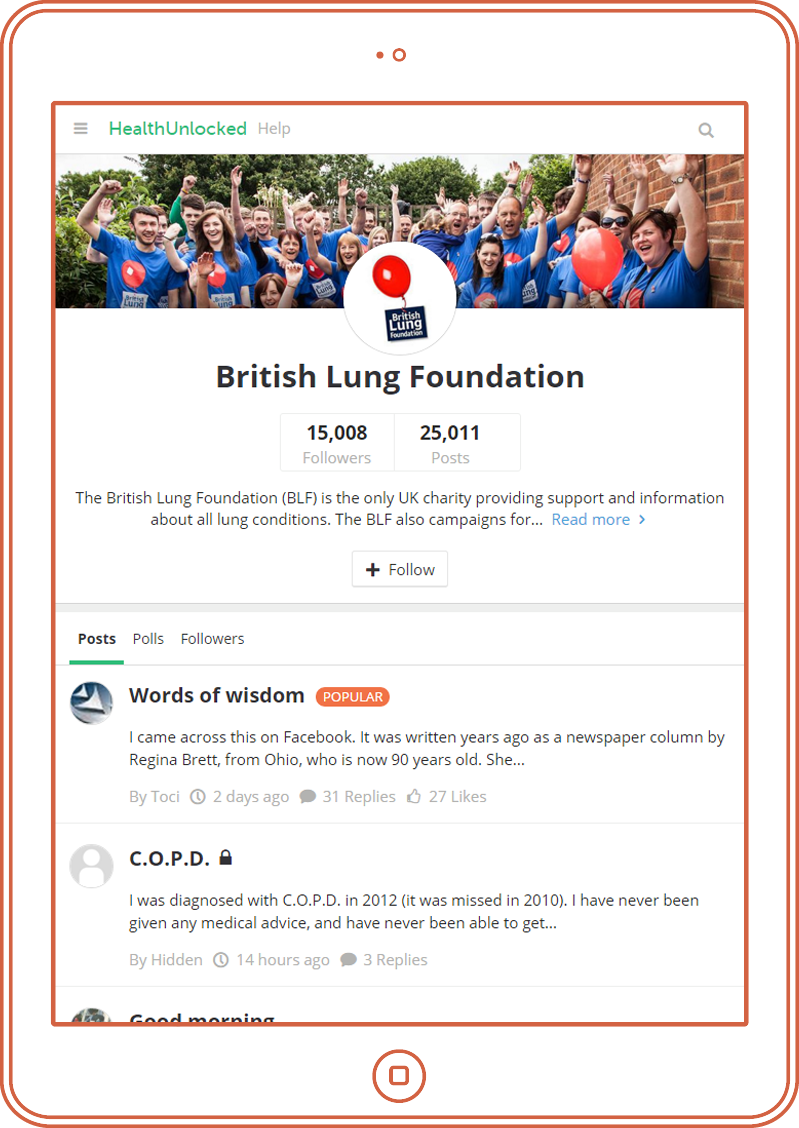 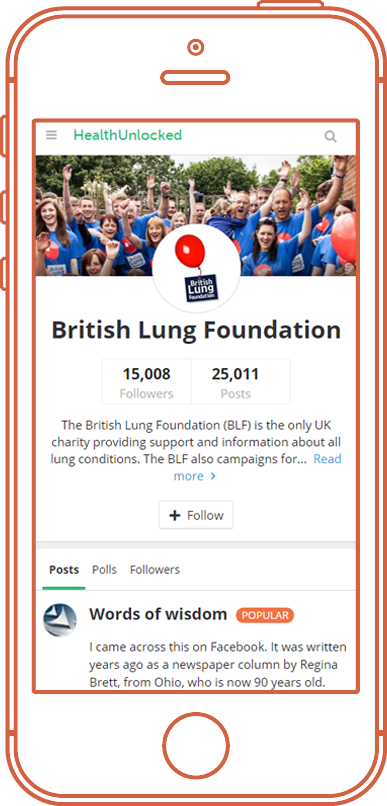 >600
Communities
490,000
Members
5MM
Visits/Month
160 different disease areas (as well as lifestyle/wellbeing  communities)
Highly engaged core of network who actively contribute
70% Google
Remainder: NHS, Partners sites etc
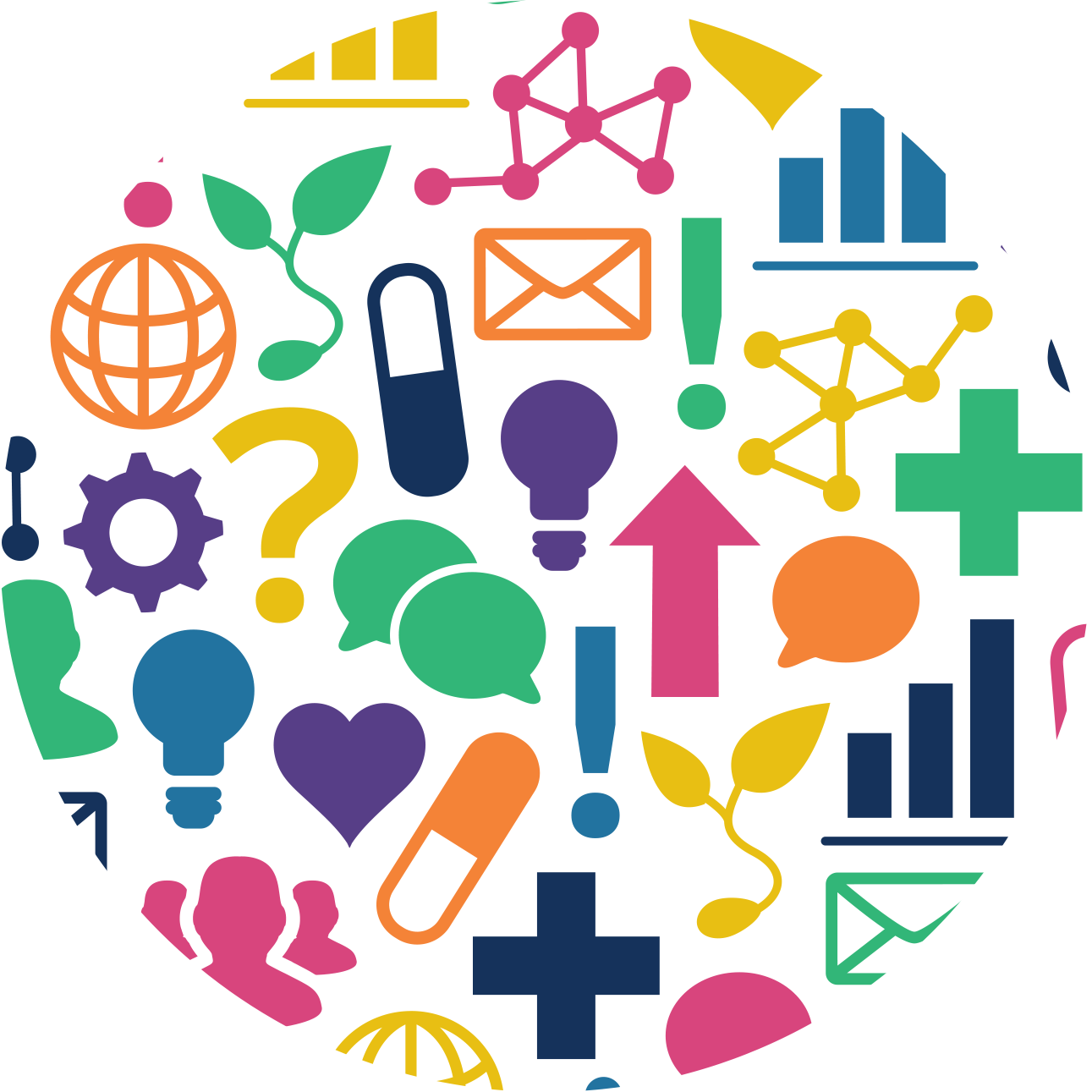 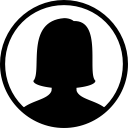 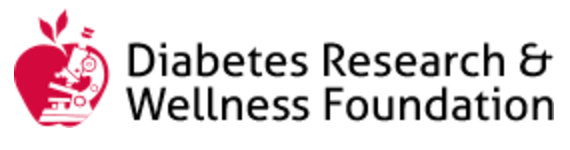 @healthunlocked
www.healthunlocked.com
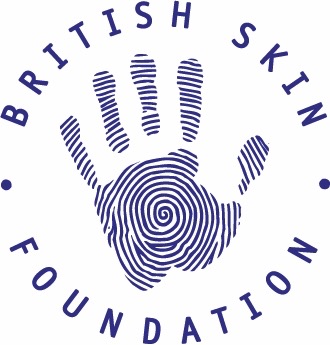 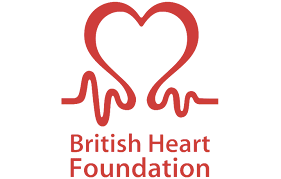 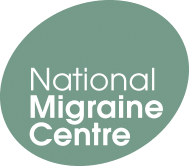 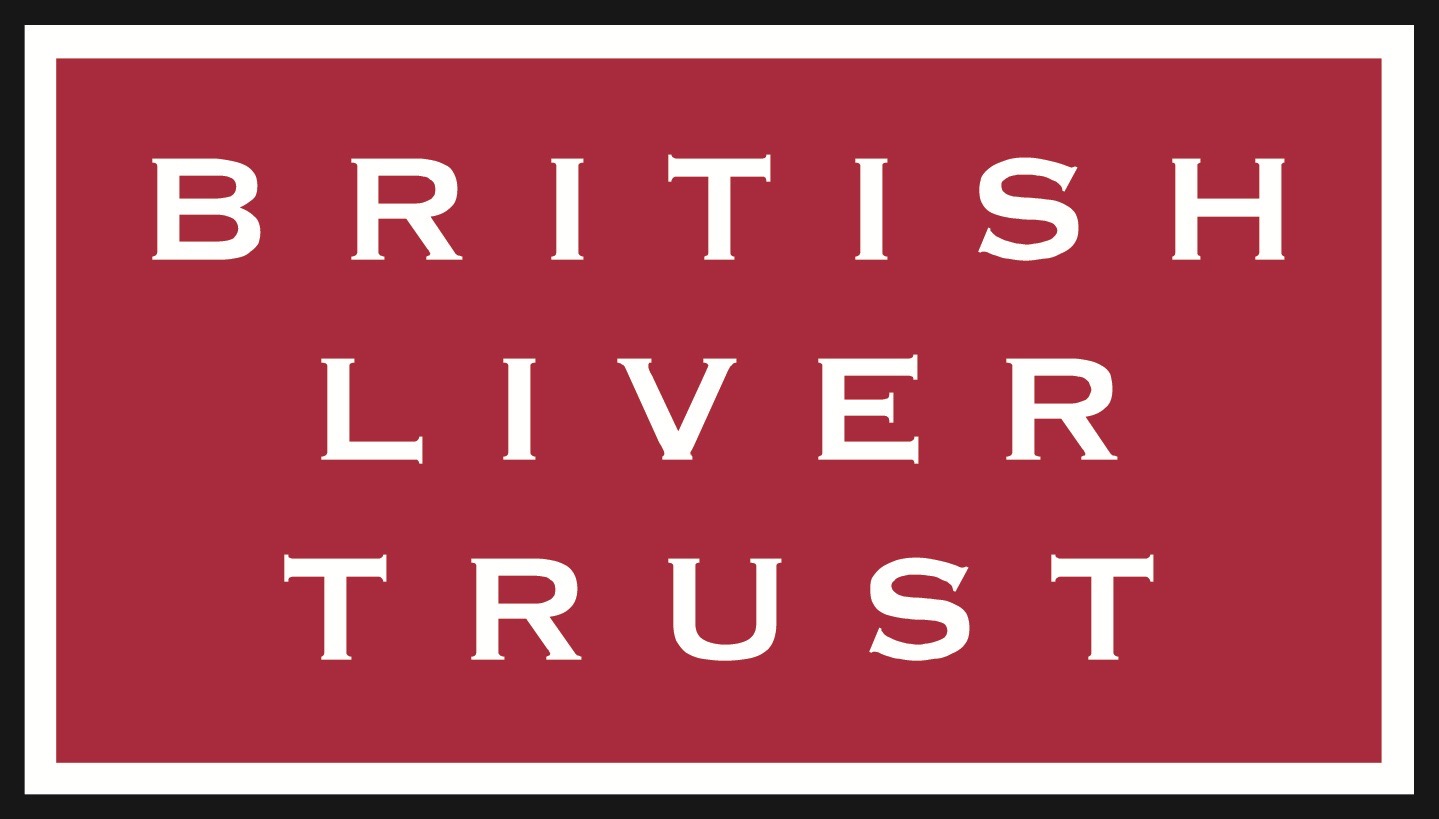 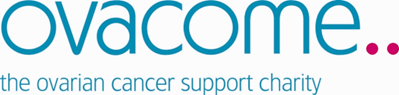 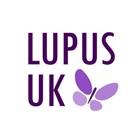 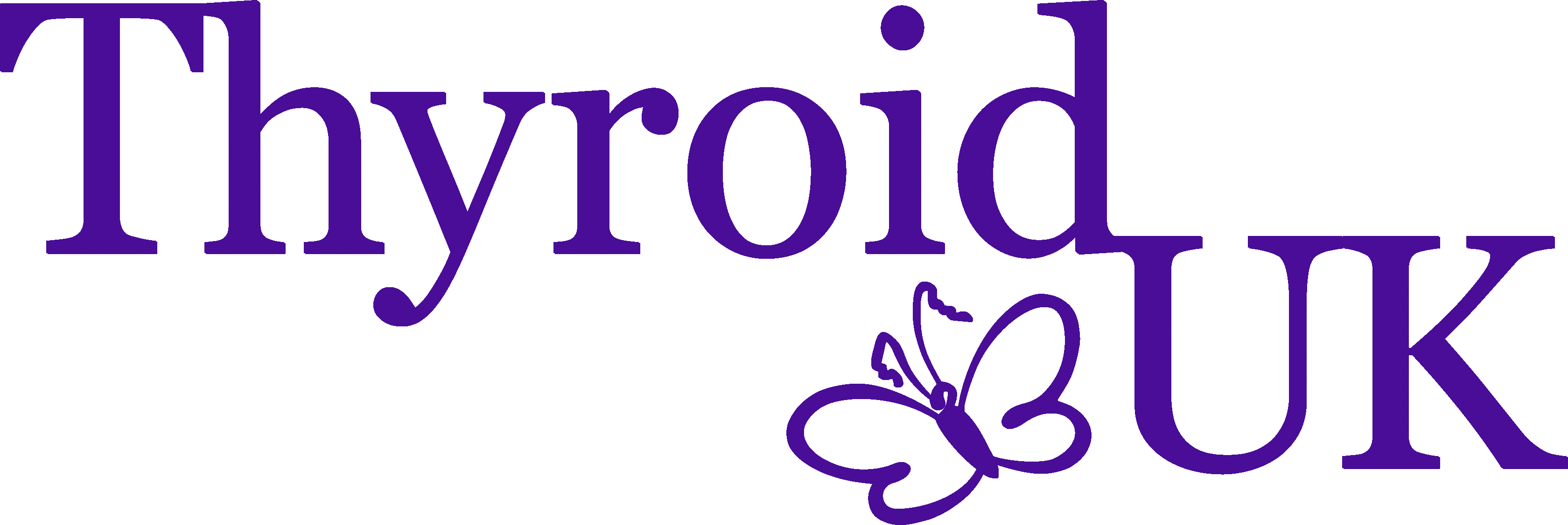 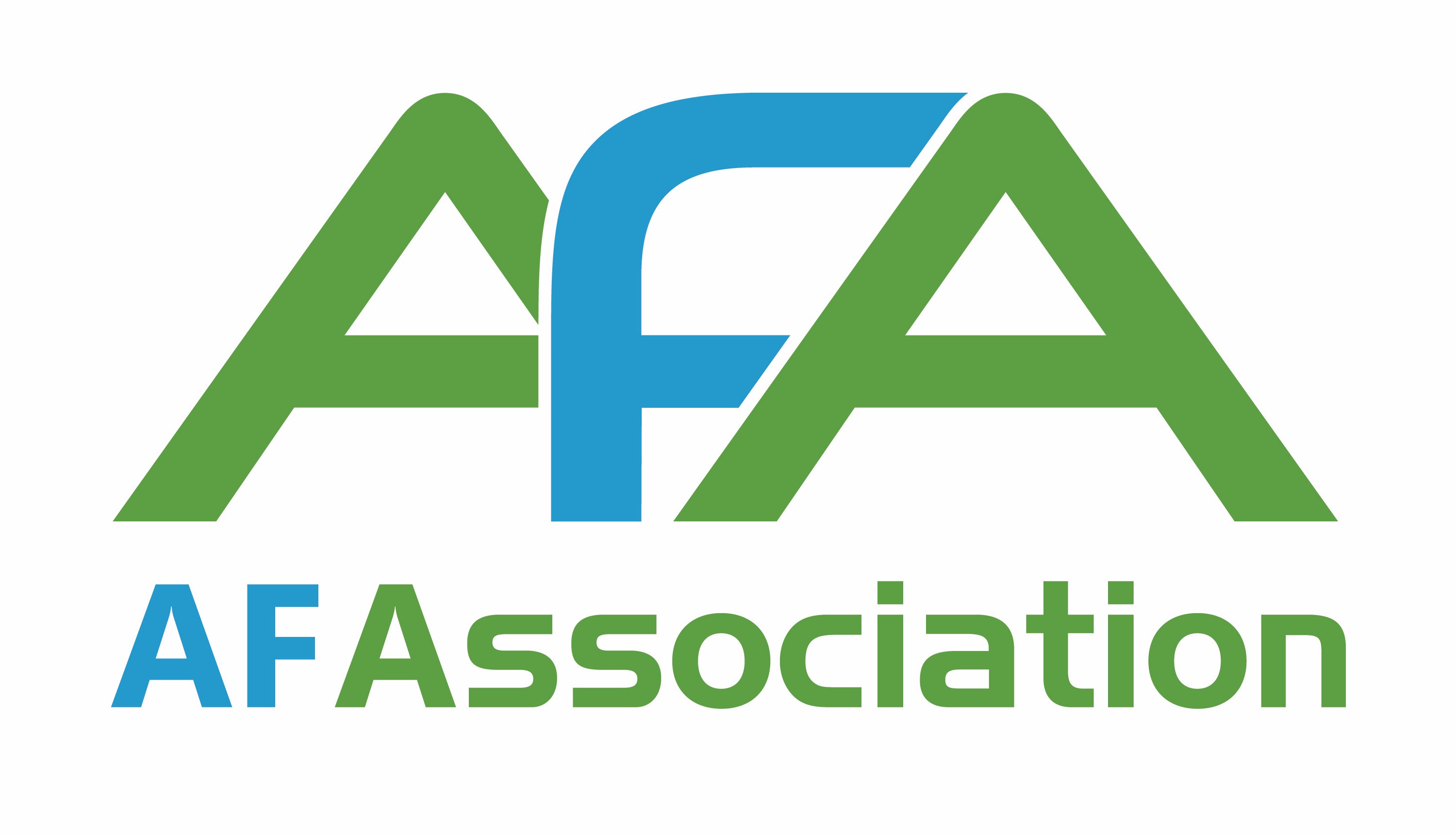 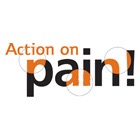 Voluntary 
Sector 
Network
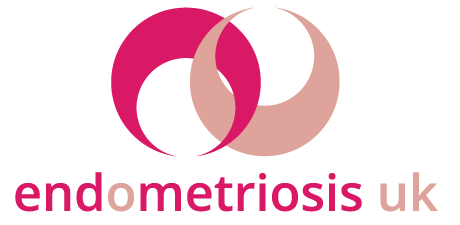 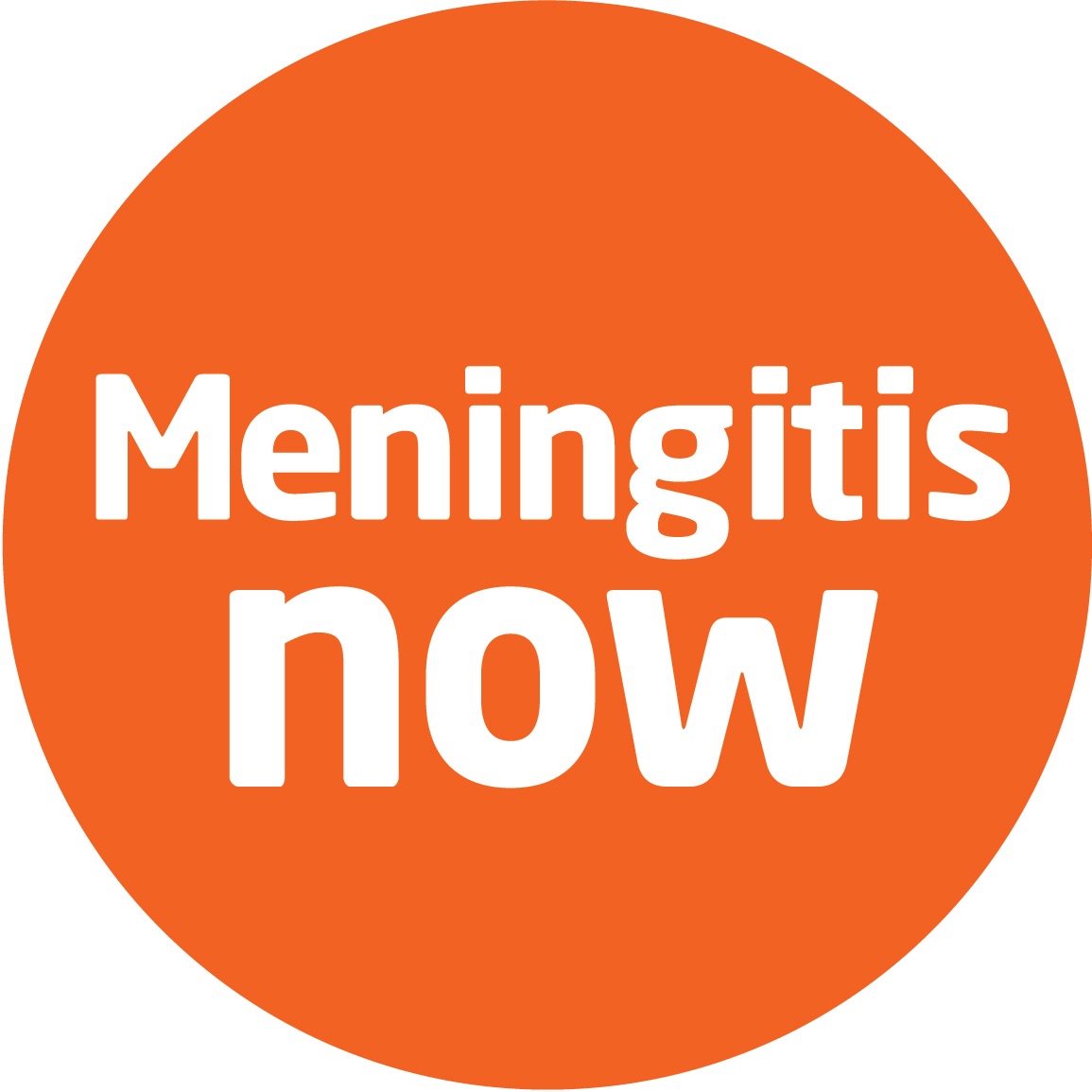 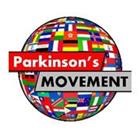 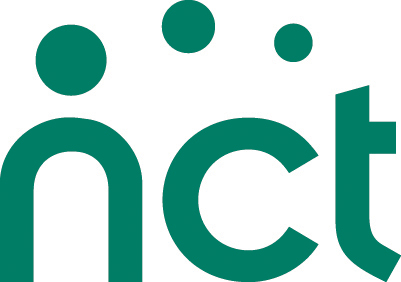 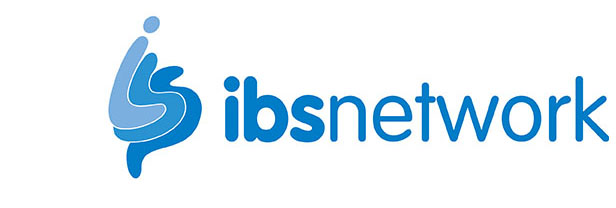 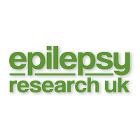 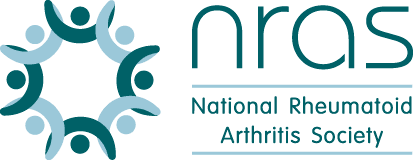 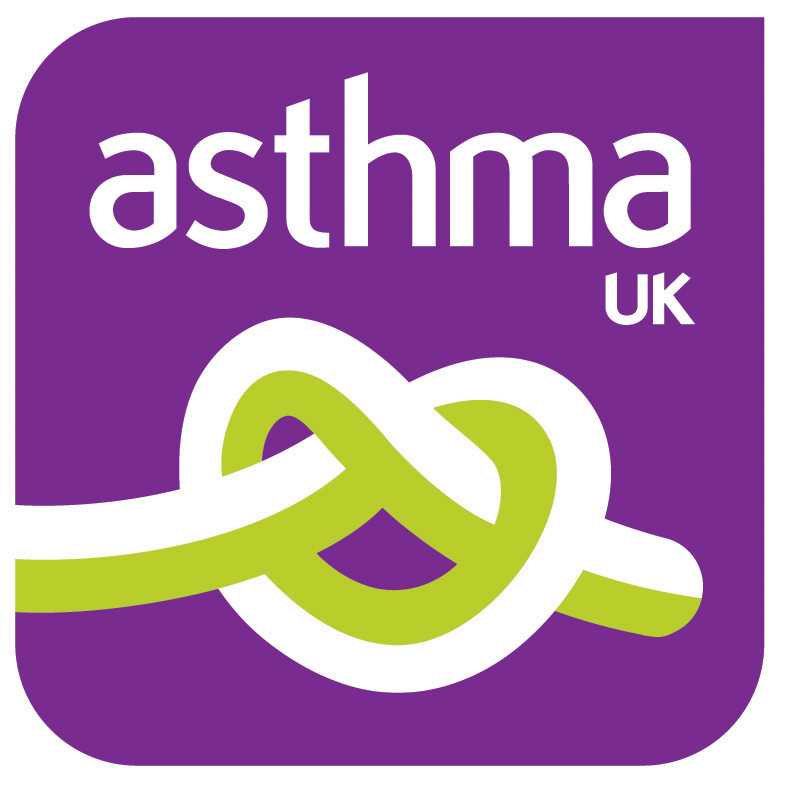 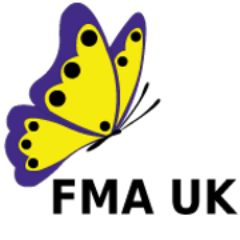 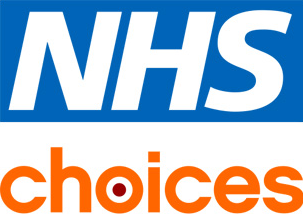 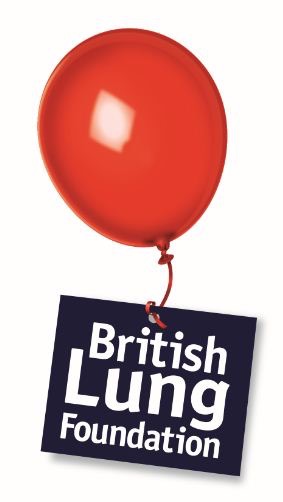 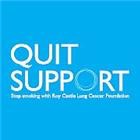 healthunlocked.com
#UnlockYourHealth
[Speaker Notes: We created our own Artificial Intelligence and that is really the secret sauce of our model. 

What is it? It is basically a very clever database that is capable to structure all our users’ content and behaviour. That is from the free text I write in a post to the amount of time that I spend on a given page, and the pages I visited after that page, and so on.  

And why structuring the data is so important? Because once all that data is structured, we can then let our algorithms to do their job and recommend the relevant content and services to our users.]
i
@healthunlocked
Does it work?*
www.healthunlocked.com
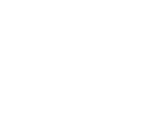 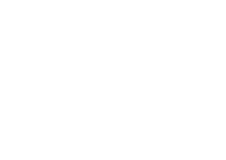 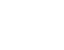 18%
50%
89%
68%
report that they use clinical services less
felt more confident managing their condition daily
have better knowledge about treatment options
had never known anyone else with the same condition
*User Survey Feb 2016 n=4096
HealthUnlocked*
UK Population**
@healthunlocked
Does it work?*
www.healthunlocked.com
43 %

Low Activation
45 %

Low Activation
‘Snapshot’ activation levels
*HealthUnlocked- Feasibility study; n=100
**Picker Institute Europe Study (2005); n=2,879
[Speaker Notes: Does it work? With more than 400 thousands members and a rapidly growing users base of 3 million people a month, HealthUnlocked is today the largest Social Platform in the world. 

And it is getting truly global. Today the US leads our users base with 36% of the total traffic whereas the UK represents 34% and the rest of the world, including Spanish and Portuguese speaking countries, the other 30%.]
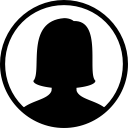 At-Risk
Care Seeking
Treatment Initiation
Stability
Decline
Awareness
Diagnosis
Treatment Switch
@healthunlocked
Profiling Needs
www.healthunlocked.com
Rheumatoid Arthritis
Macular Degeneration
Devon
Torquay
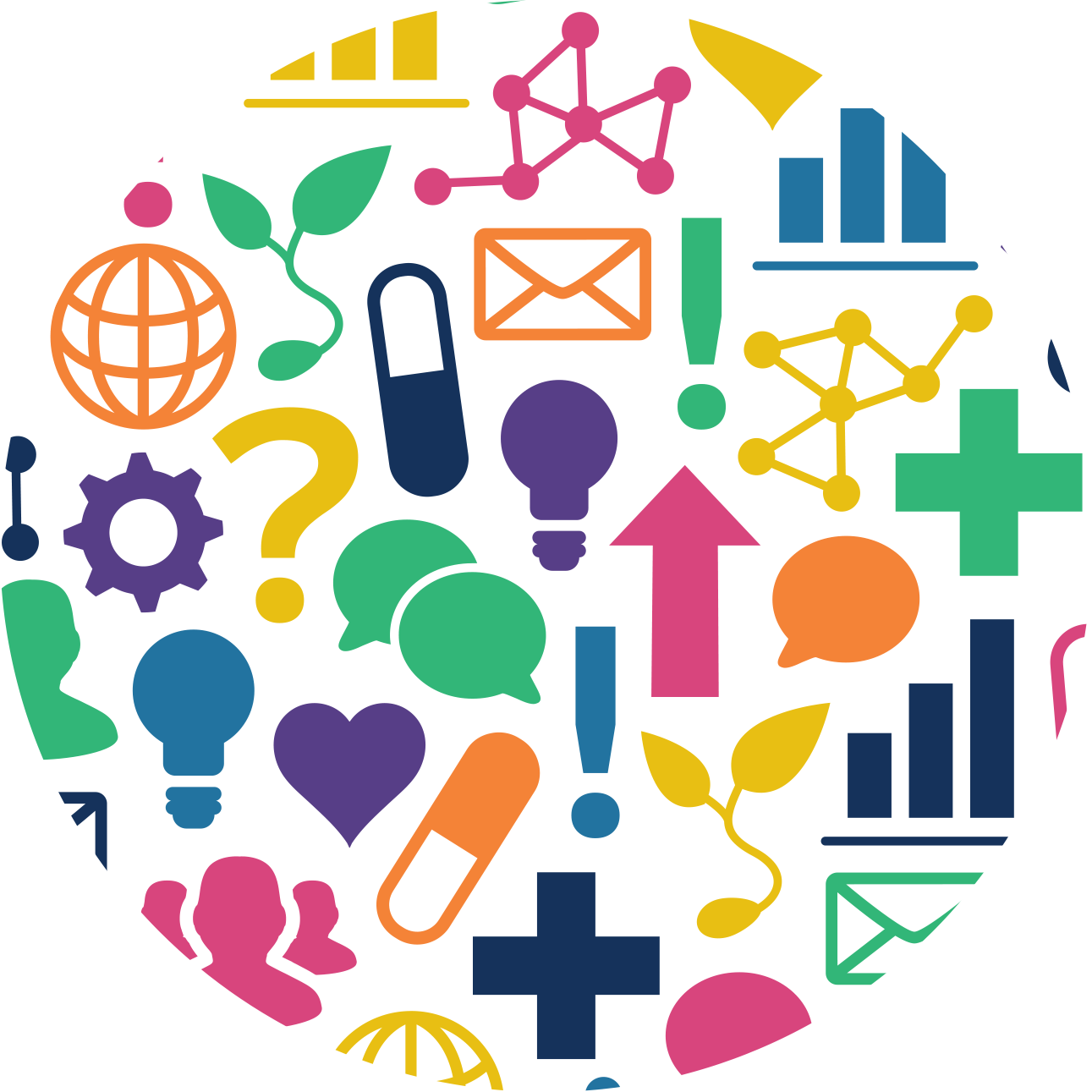 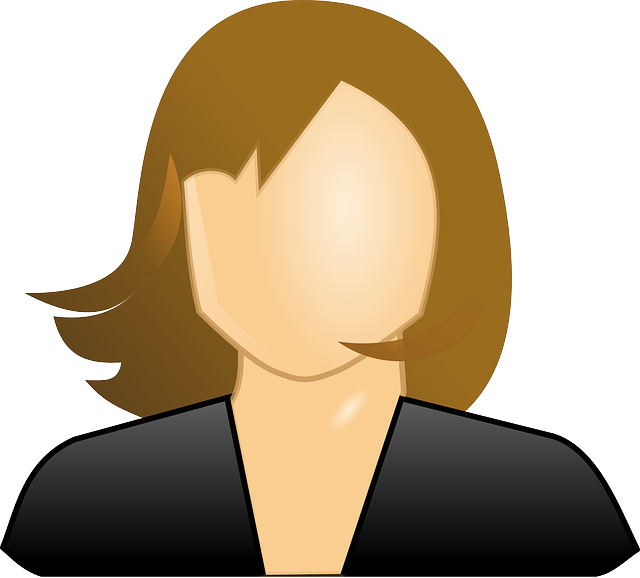 NSAIDS
MTX
Plaquenil
Weight Loss
Clinical Trials
Patient Activation Measure
Meet Patients
like you
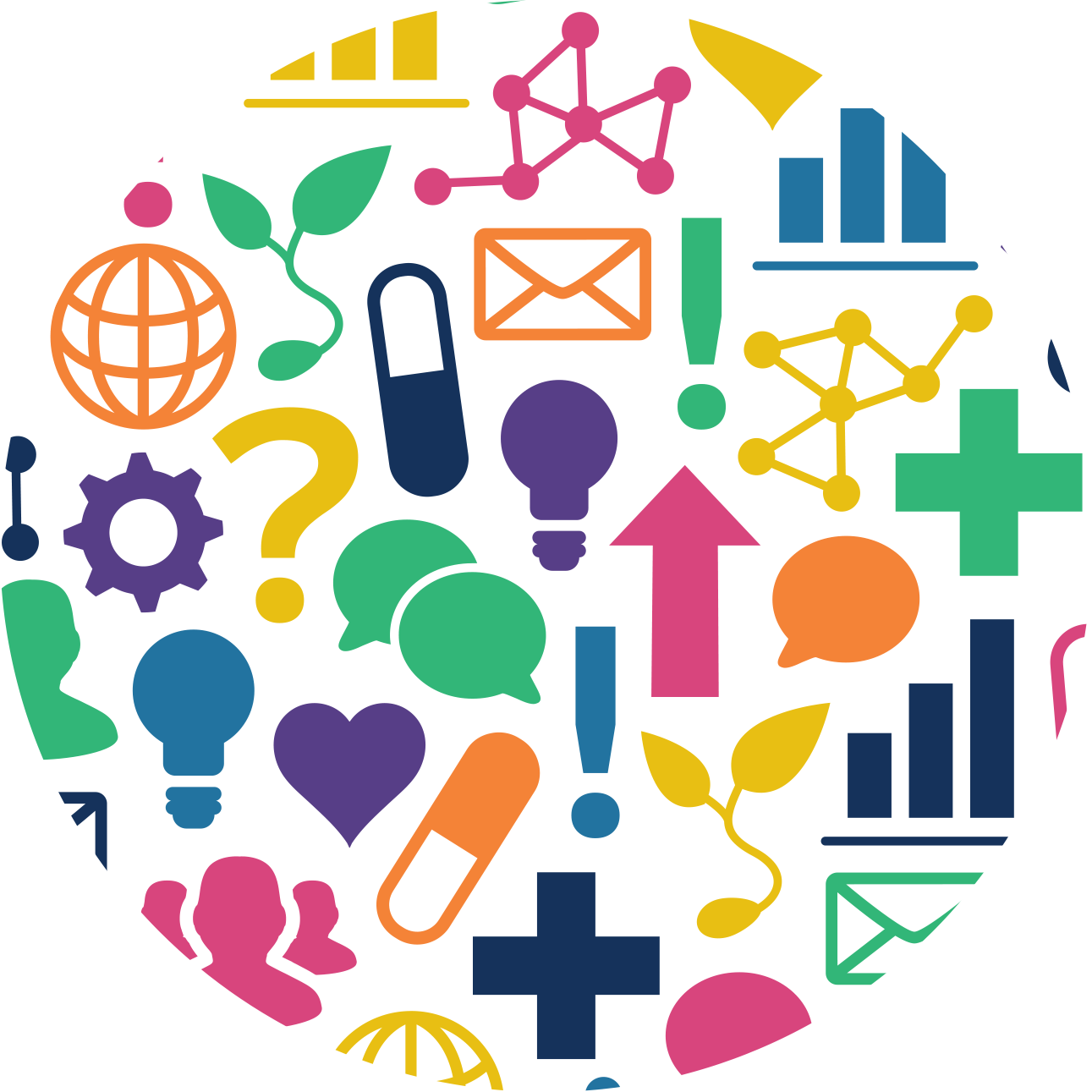 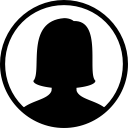 @healthunlocked
www.healthunlocked.com
Find best posts
Find 
Clinical
Trials
Take Part in Surveys
Local
Services
Signposting 
based on 
needs
Selfcare
Workstreams
Care
plans
Health Coaching
Connect with Care
Online
Coaching/
Apps
[Speaker Notes: We created our own Artificial Intelligence and that is really the secret sauce of our model. 

What is it? It is basically a very clever database that is capable to structure all our users’ content and behaviour. That is from the free text I write in a post to the amount of time that I spend on a given page, and the pages I visited after that page, and so on.  

And why structuring the data is so important? Because once all that data is structured, we can then let our algorithms to do their job and recommend the relevant content and services to our users.]
@healthunlocked
www.healthunlocked.com
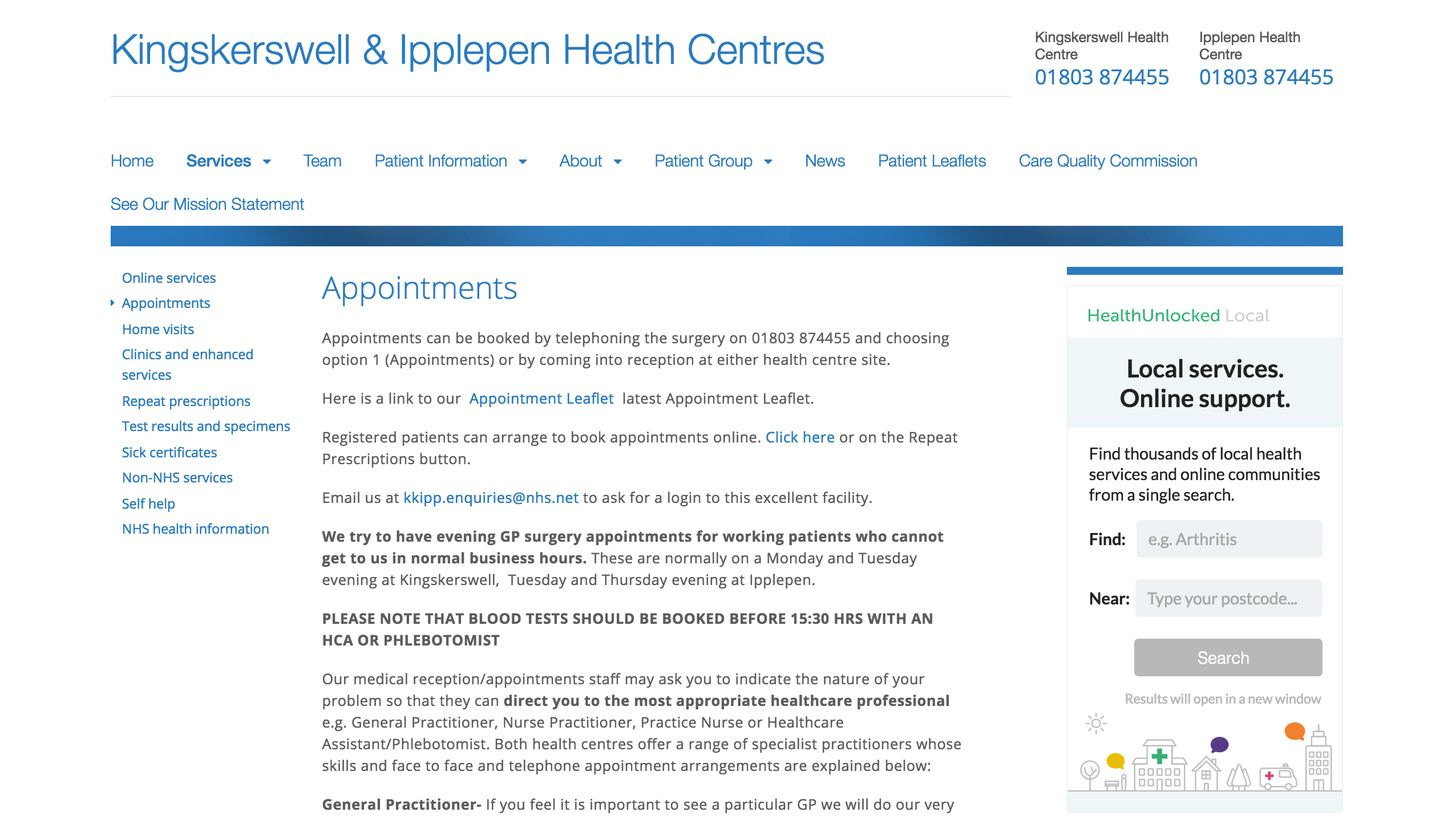 [Speaker Notes: We created our own Artificial Intelligence and that is really the secret sauce of our model. 

What is it? It is basically a very clever database that is capable to structure all our users’ content and behaviour. That is from the free text I write in a post to the amount of time that I spend on a given page, and the pages I visited after that page, and so on.  

And why structuring the data is so important? Because once all that data is structured, we can then let our algorithms to do their job and recommend the relevant content and services to our users.]
Questions?
[Speaker Notes: •]